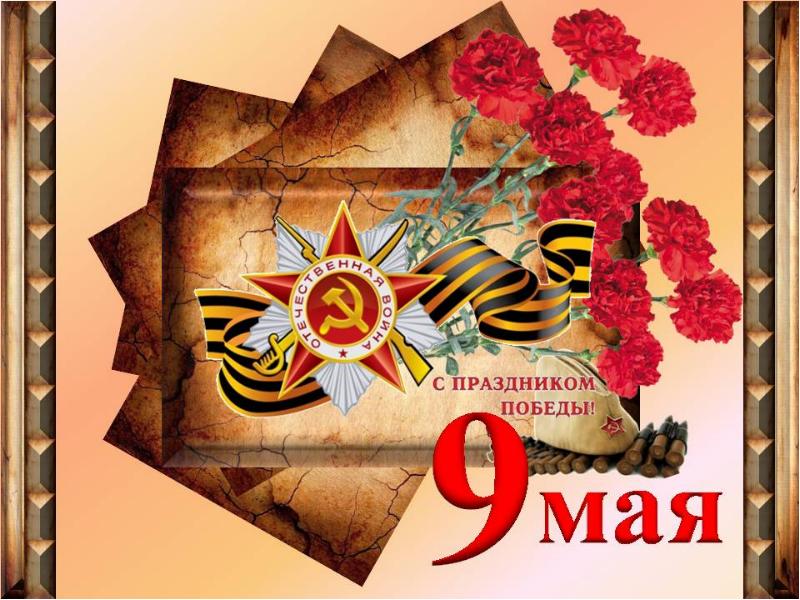 9 мая все жители нашей огромной страны отмечают День Победы. В этот день во всех городах проходят военные парады.
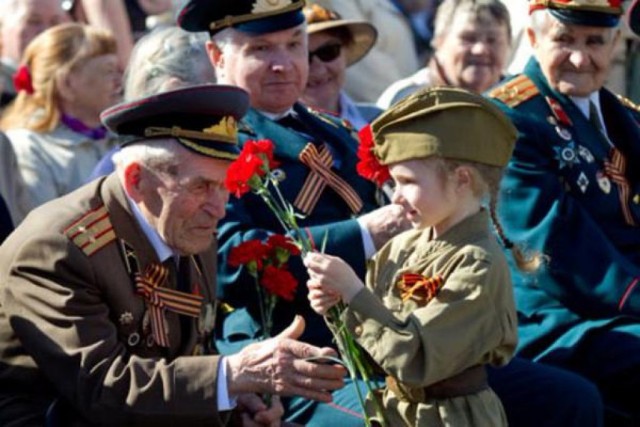 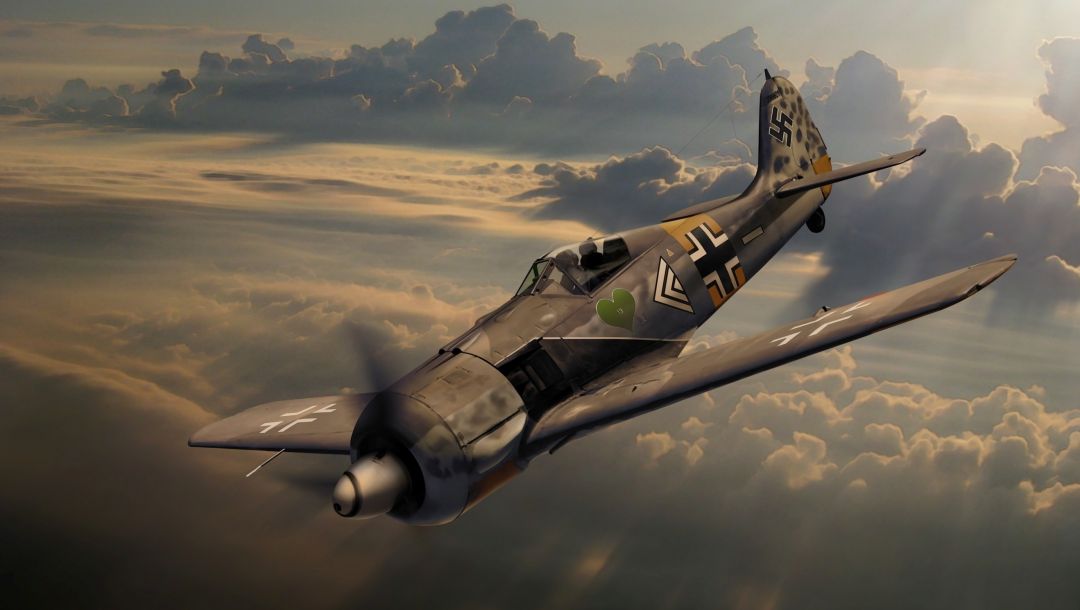 22 июня 1941 года без объявления войны фашисты напали на нашу Родину. На города посыпались бомбы, на нашу землю ступили вражеские фашистские солдаты.
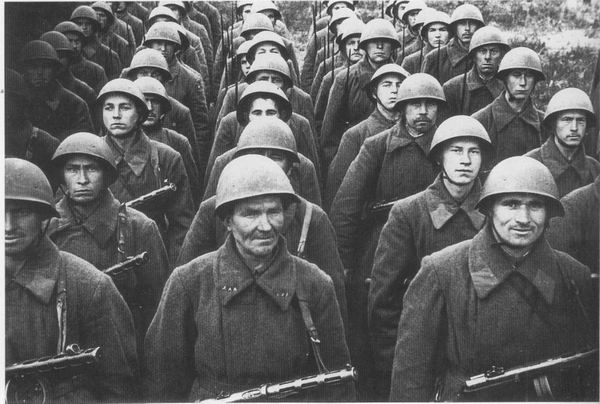 Началась
      Великая
           Отечественная
                Война.
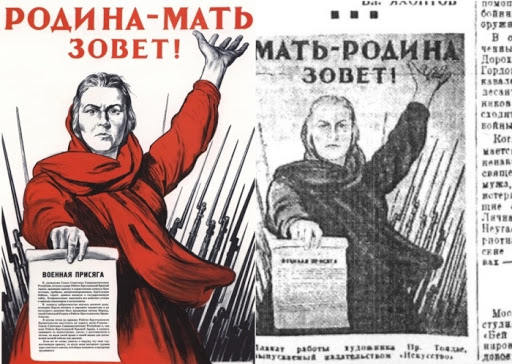 Все жители нашей страны, и старые и молодые взяли оружие в руки и встали на защиту Родины.
Трудно приходилось нашим Бойцам, очень уж сильный был враг.
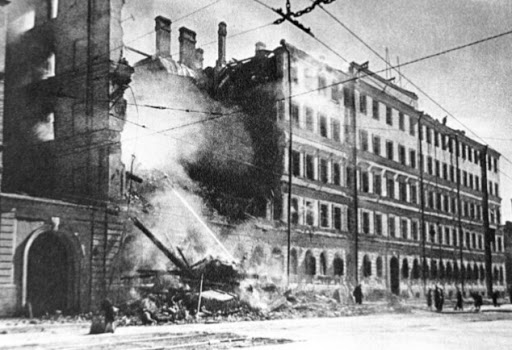 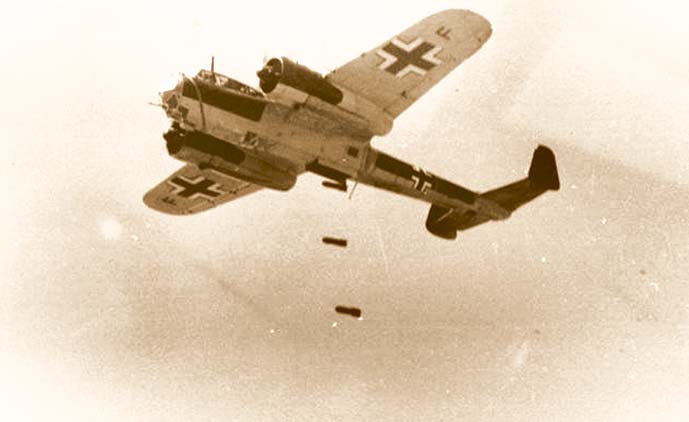 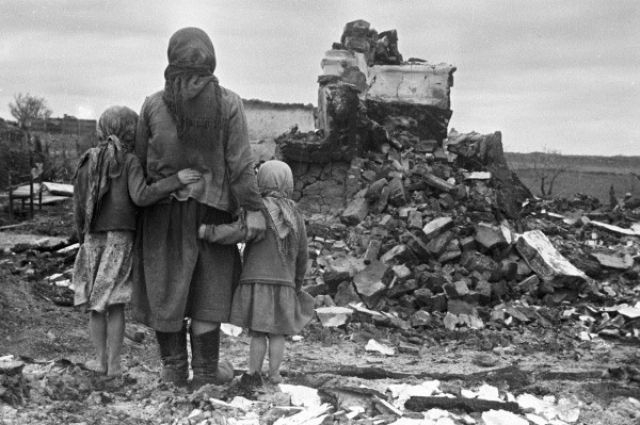 Но солдаты нашей армии врага били, гнали с нашей земли в воздухе.
Воевали и в летний зной
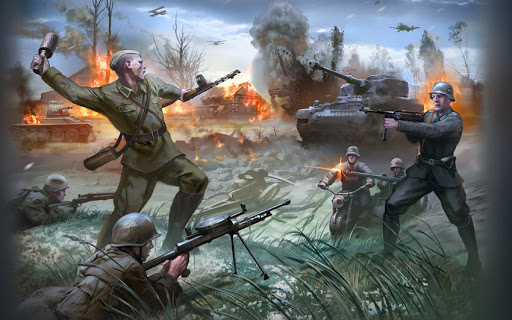 Воевали и в зимнюю стужу.
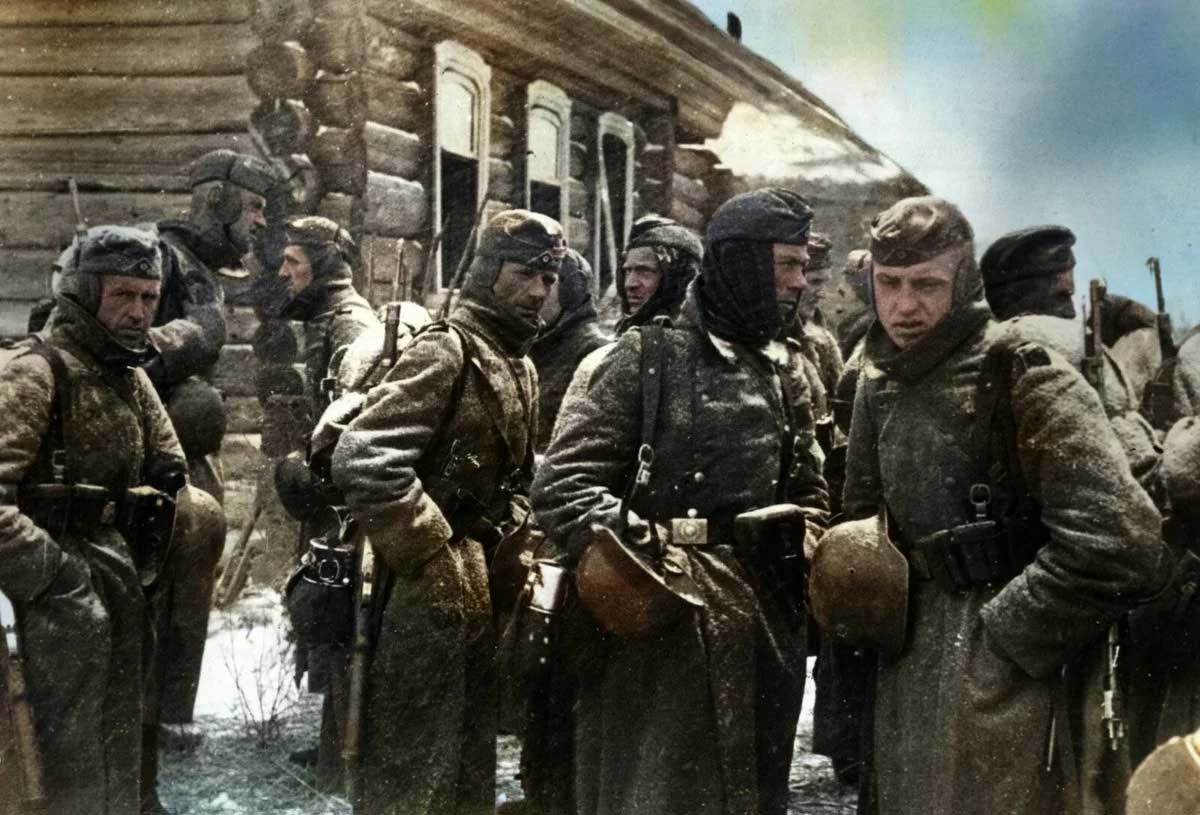 Наравне с мужчинами на войне воевали и женщины.
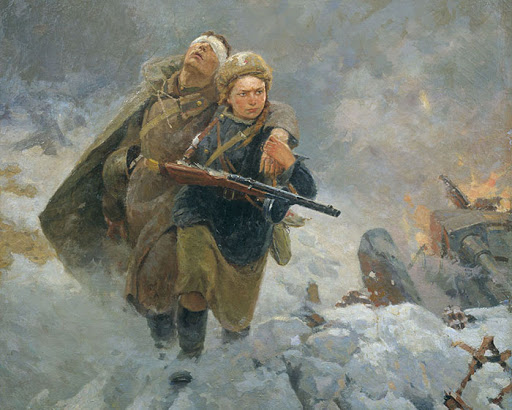 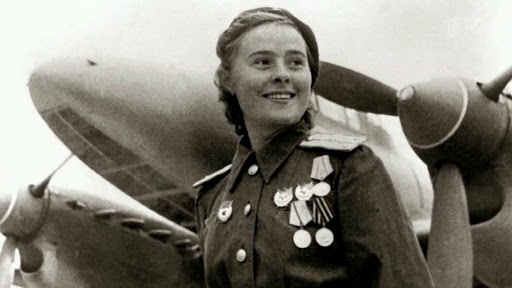 А в далёком тылу женщины и дети работали на военных заводах, делали самолёты, оружие, снаряды и бомбы
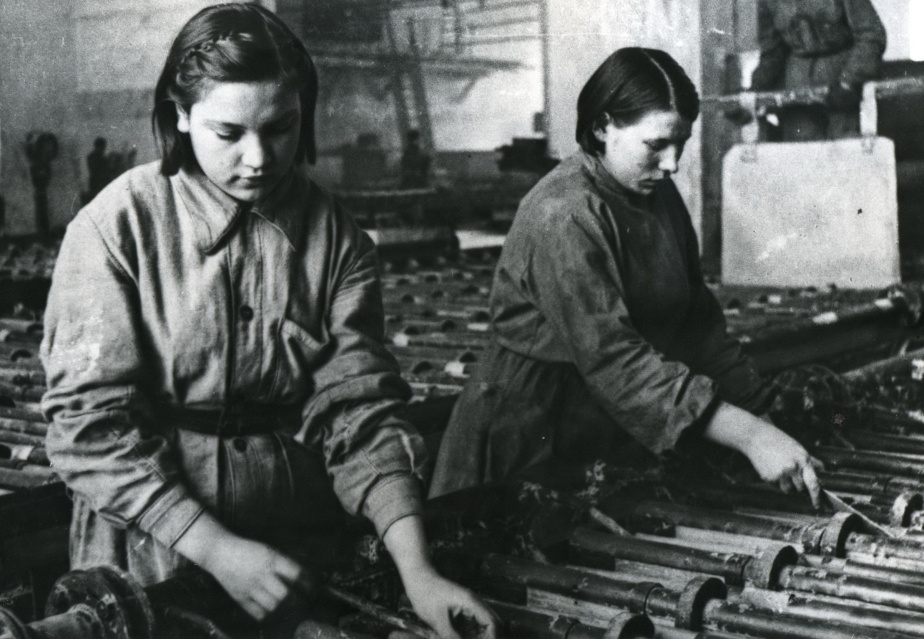 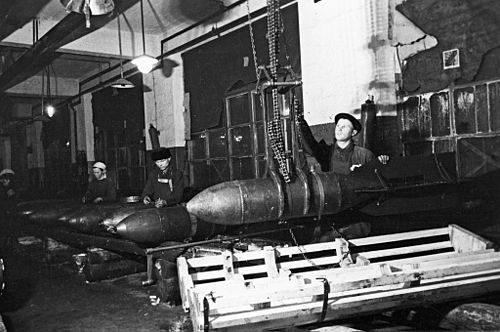 Копали окопы, стараясь помочь мужьям, сыновьям, отцам, фронту.
Тяжелее всего приходилось во время войны детям. Детские сады и школы не работали, многие дети остались совсем одни, потеряли под бомбёжками родителей, попали в детские дома. Некоторые мальчишки становились "сынами полков", их голодных и несчастных брали к себе солдаты и заботились о них до конца войны.
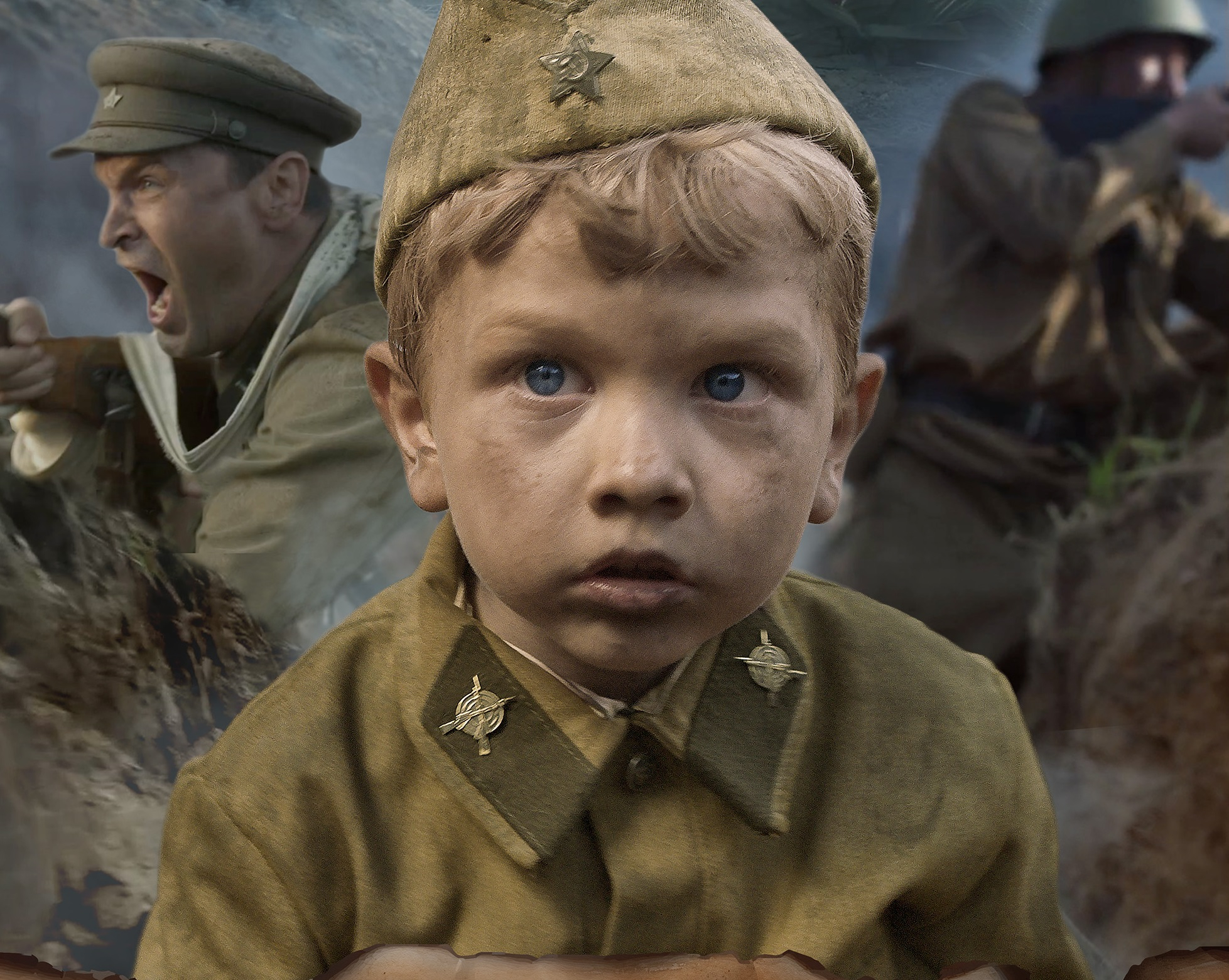 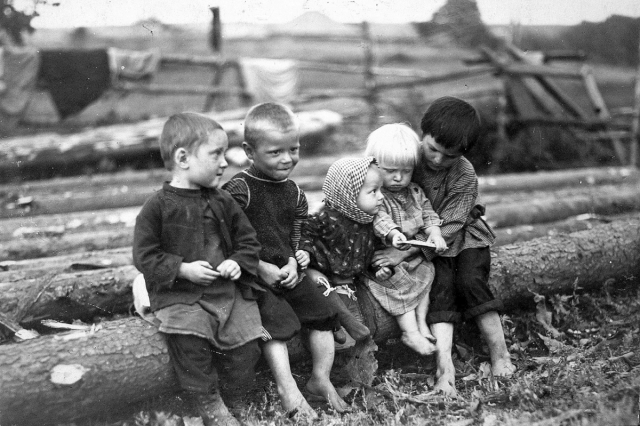 За подвиги на фронте и в тылу героев награждали медалями и орденами.
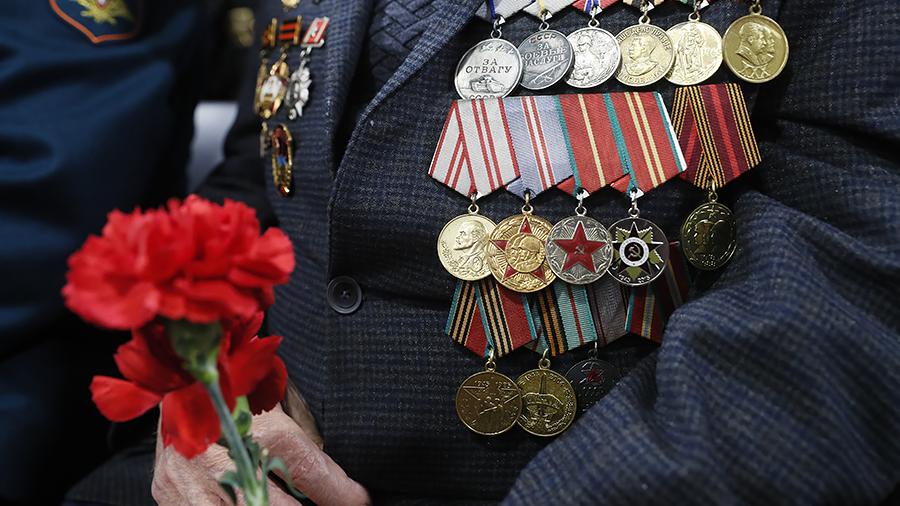 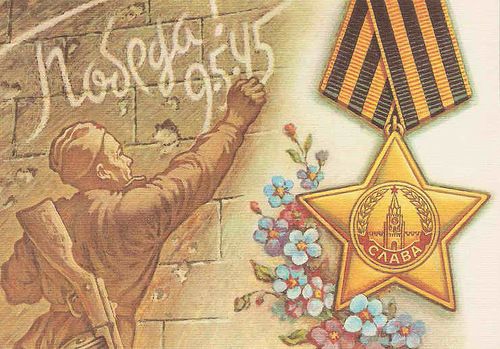 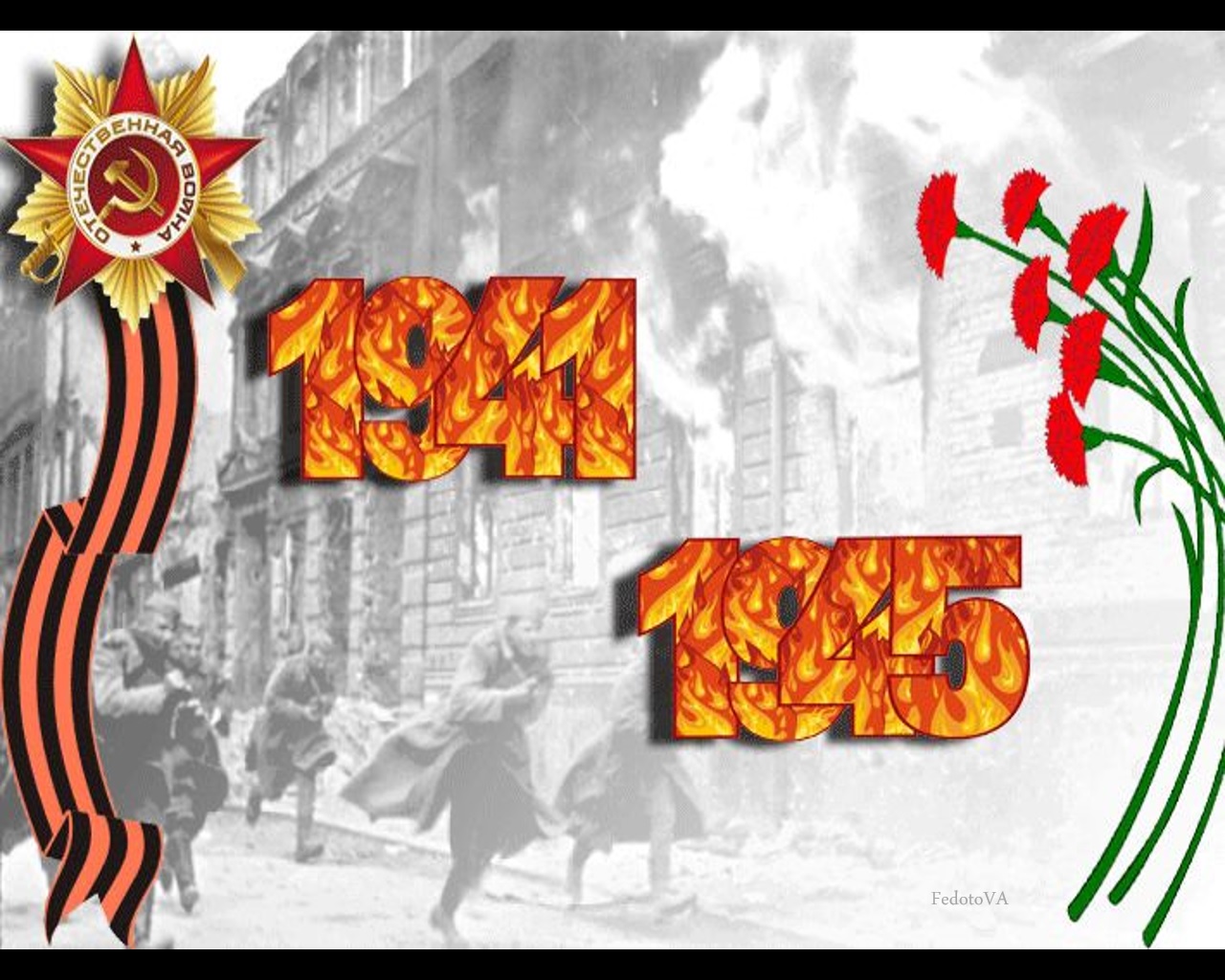 Великая Отечественная война длилась 1418 дней и ночей... 
Погибло около 27 миллионов человек.
И вот наступил этот долгожданный день - 9 мая 1945 года.
В этот день закончилась война. Наши войска разгромили фашистов не только на территории нашей Родины, но и освободили жителей других стран.
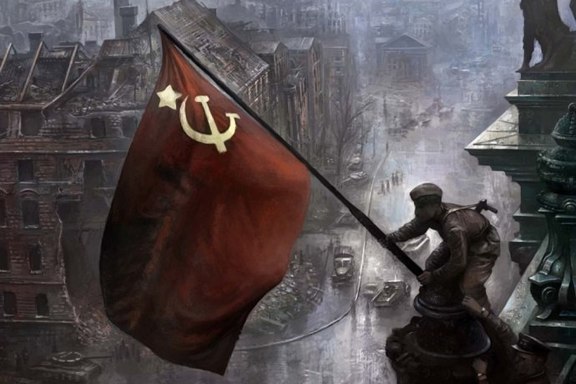 Победе радовалась вся страна, но эта радость была со слезами на глазах так как в каждой семье, в каждом доме кто-то погиб на этой страшной войне.
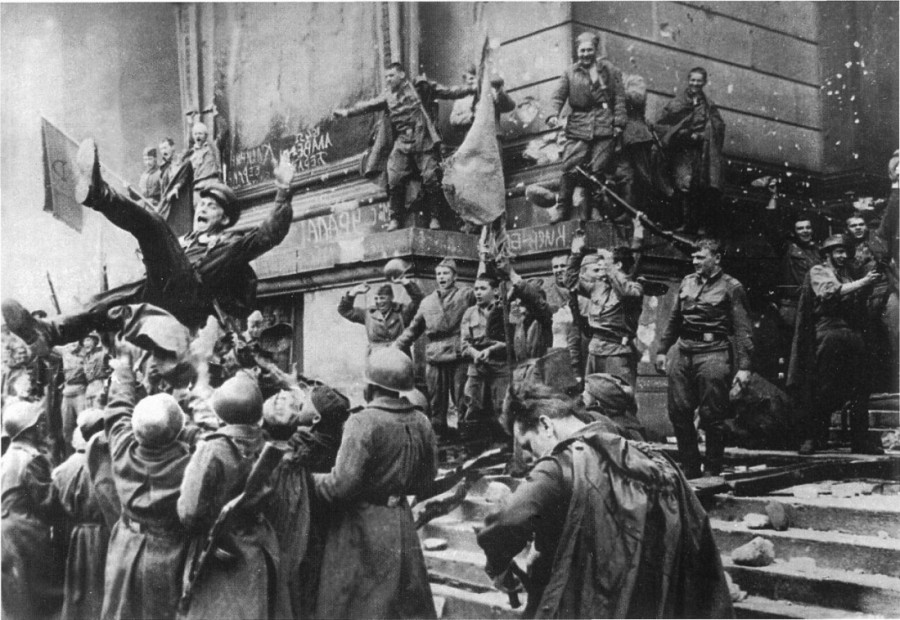 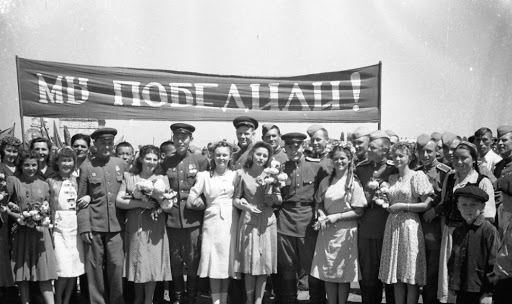 Мы должны помнить и гордится нашими дедами и прадедами, бабушками и прабабушками! Ведь благодаря им мы сейчас дышим! И каждый из нас должен говорить Я ПОМНЮ, Я ГОРЖУСЬ!!!
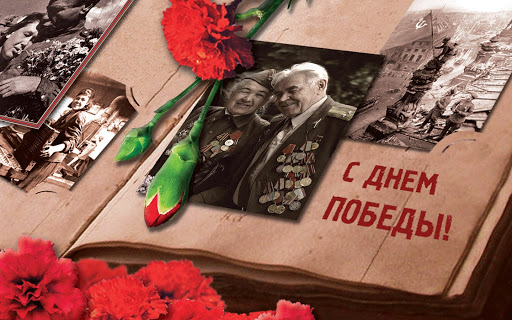 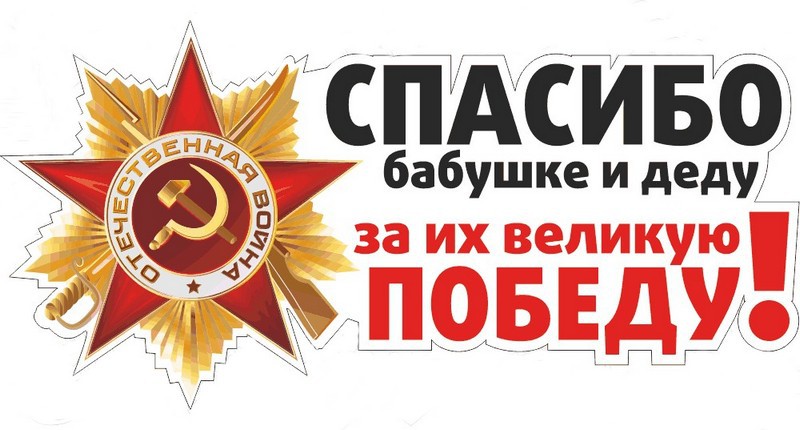